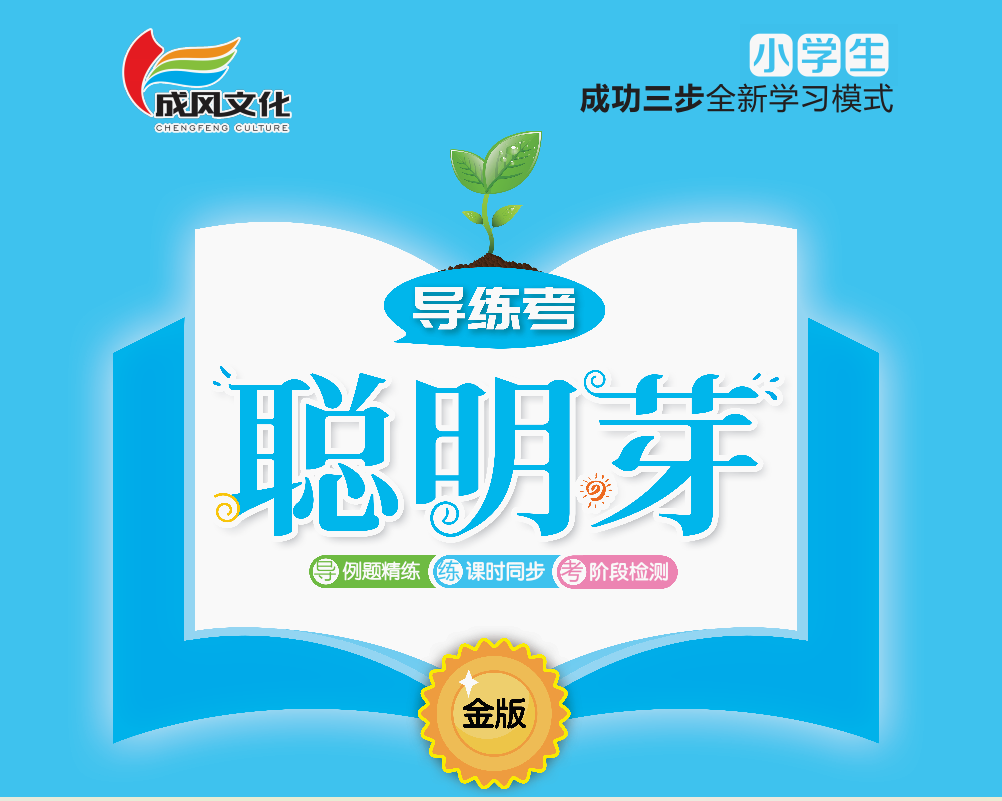 一    进位加法和退位减法
重难点强化小专题(三)  
6、5、4、3、2的加减法
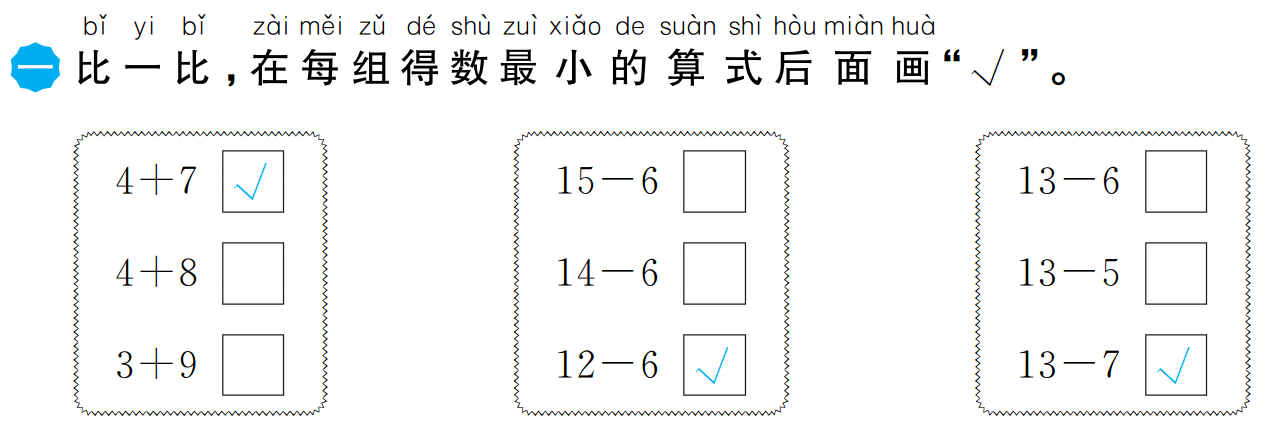 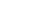 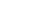 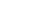 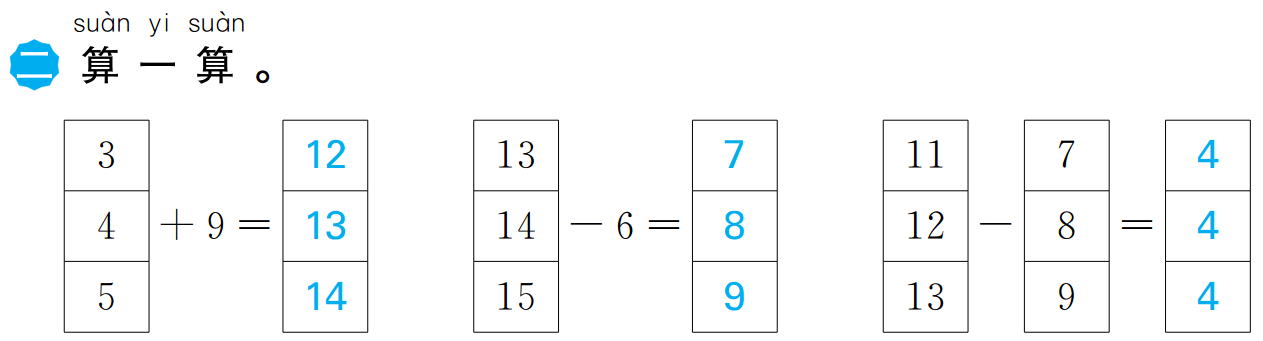 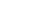 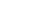 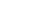 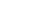 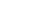 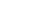 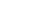 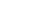 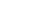 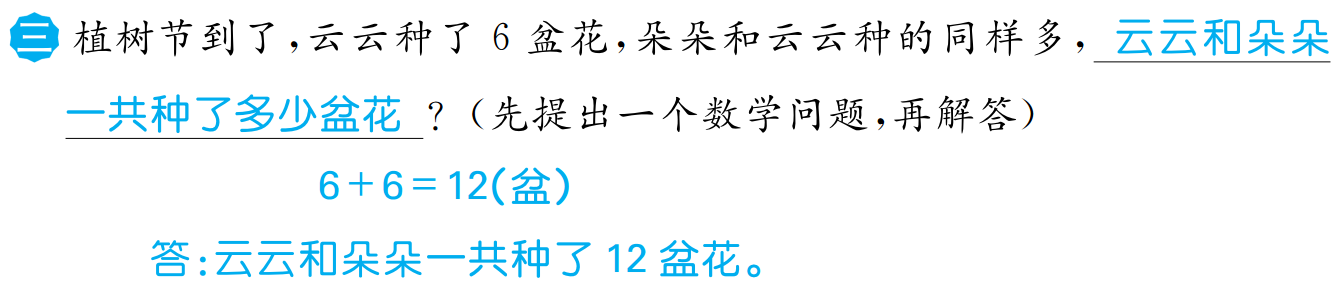 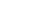 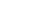 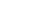 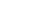 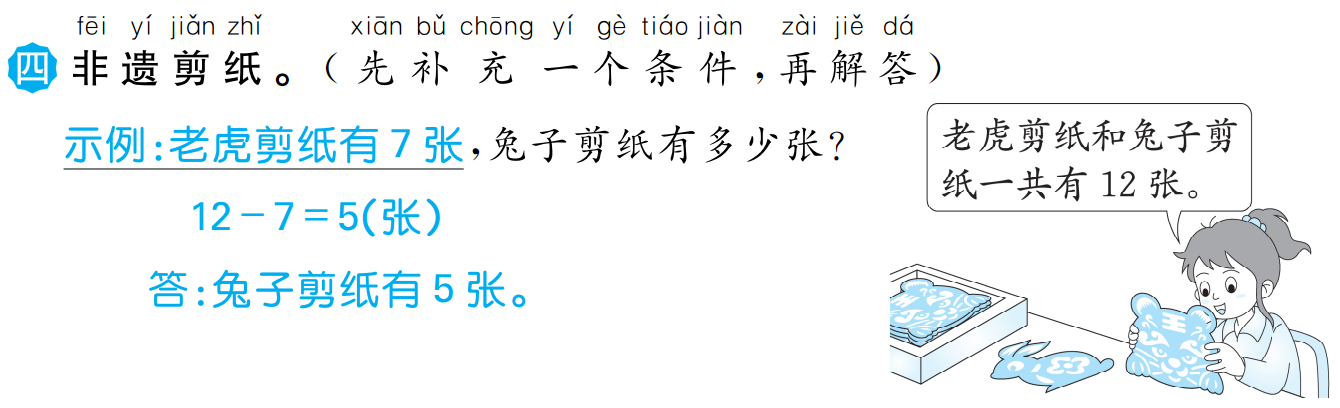 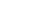 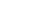 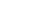 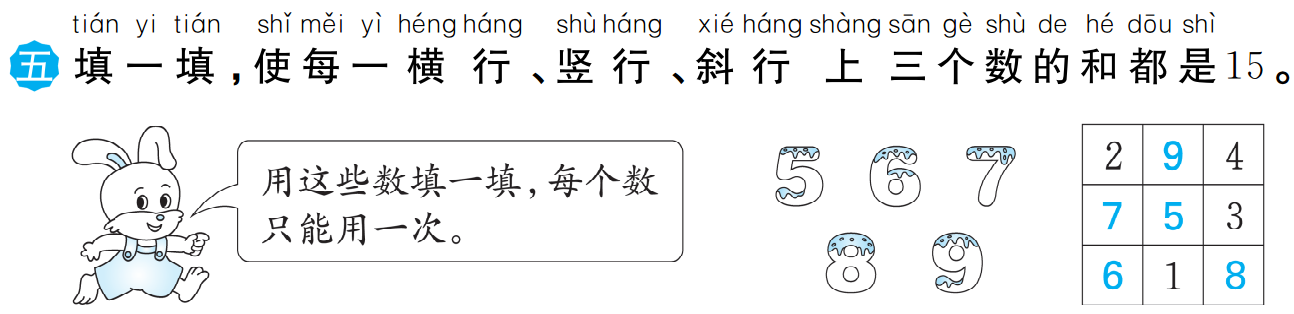 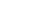 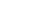 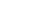 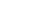 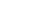 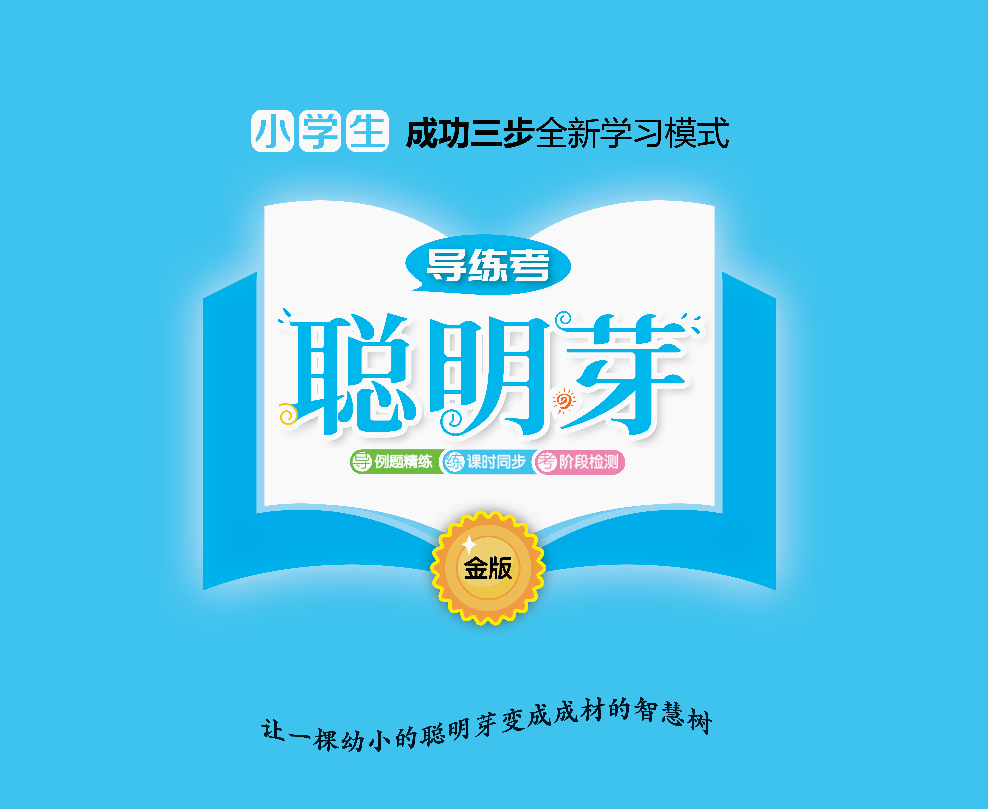